«Игровая деятельность в воде, как одно из направлений гармоничного развития человека»
«Плавание – это прекрасно! 
Оно может пройти с вами через всю жизнь и
 на каждом ее этапе служить источником удовольствия, 
здоровья, творческого долголетия».
Владимир Сальников,
заслуженный мастер спорта,
четырехкратный олимпийский чемпион.
АктуальностьЗдоровые дети – это основа жизни нации. Одним из важнейших средств воспитания здорового ребенка с самого раннего возраста является физическая культура.
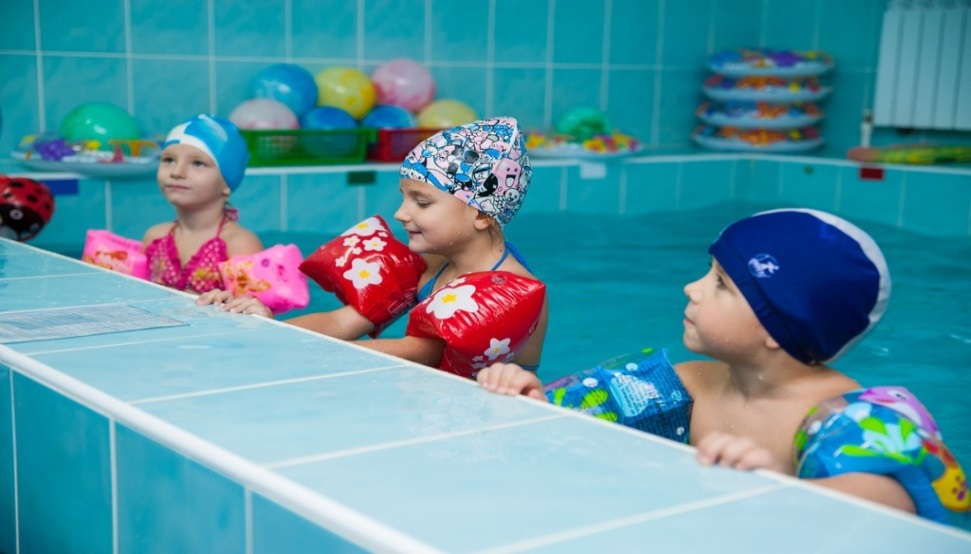 Это особенно актуально для детей дошкольного возраста, поскольку в данном периоде происходит наиболее интенсивное формирование знаний, умений, навыков.
Цель:	Создание условий  для повышения  эффективности  и укрепления детского организма, гармоничного психофизического развития с помощью игровой деятельности в воде.
Основные задачи:
Оздоровительные
Образовательные
Развивающие
Воспитательные
Методы, используемые в игровой деятельности в воде
Словесные
Наглядные
Практические
Помимо перечисленных методов, в работе с детьми широко применяются звуковые, зрительные и комбинированные сигналы (голосом, свистком и жестами).
Формы работы
показ упражнений.
разучивание упражнений.
средства наглядности
имитация упражнений
круговая тренировка
исправление ошибок
индивидуальная страховка и помощь
игры на воде и суше
соревновательный эффект.
Основные принципы
Систематичность

Доступность  и сознательность

Наглядность

Комплексность и интегрированность

Личная ориентация

Сопровождение
Основные направления
Игровое 
плавание
Оздоровительное плавание
Помещения бассейна – чаша бассейна, раздевалка,
Душевые, туалетная комната, циркулярный душ для ног, фены-сушилки для волос
При проведении игровой деятельности в бассейне используются всевозможные пособия:плавающие, тонущие, заводные и резиновые игрушки
Вспомогательные плавательные средства – жилеты, нарукавники, доски, надувные круги, мячи, обручи, нудлы.
Ожидаемые результаты
Сформированное эмоциональное отношение ребенка к плаванию
Сформированный навык подготовительных и специальных  упражнений по  плаванию
Сниженная заболеваемость детей, укрепление организма.
Сформировано осознанное и бережное отношение к своему здоровью.
Давайте же плавать учиться,
Нырять и в воде веселиться.
Пусть в жизни везде и всегда
Вам радость приносит ВОДА!!!
Спасибо за просмотр!
Всего Вам доброго!
Презентацию подготовила инструктор по физической культуре МКДОУ 
«Детский сад № 14 общеразвивающего вида городского округа 
город Нововоронеж»
Прозоровская 
Марина Николаевна.